Jaarplan 2022Projecten ACB en subcommissies
10 februari 2022
legenda
2
Projecten met HOGE PRIORITEIT
3
Projecten met GEMIDDELDE PRIORITEIT - I
4
Projecten met GEMIDDELDE PRIORITEIT - II
5
Projecten met LAGE PRIORITEIT
6
Doorlopende activiteiten  (beperkte aandacht ACB, kost wel capaciteit ondersteuning)
7
Gedetailleerde overzichten
Evaluatie regelgevend proces en rol ACB -inclusief bredere rol, nieuwe governance NBA en due process
9
Implementatie ISQM1
10
Implementatie ISQM2
11
Implementatie ISA 220
12
CSRD limited assurance
13
Update Handreiking 1141 - Data Analyse (Living document versie 2.0)
14
Update Standaard 3810N - Assurance opdrachten inzake maatschappelijke verslagen
15
Update Handreiking 1137 Corruptie
16
Update Handreiking 1130 - VGBA
17
Update Handreiking 1131 - ViO
18
Uitbreiden Toelichting - VGBA
19
Uitbreiden Toelichting - ViO
20
Verbeteren communicatie tussen        accountant en aandeelhouders
21
Verantwoordelijkheid van de accountant         bij deponering jaarrekening
22
Toepassing NV NOCLAR
23
Implementatie CoE - NAS
24
Implementatie CoE - FEES
25
Implementatie CoE - PIE
26
SBR Assurance / Elektronische rapporten
27
Gevolgen Covid19 – NOW-protocollen
28
Herziening Standaard 4400N
29
Standaard Forensische onderzoeken(vervangt handreiking 1112 en 1127 persoonsgerichte onderzoeken)
30
Handreiking Controle grote projecten
31
Project Moraal versus Wet
32
Update Handreiking 1116, 1142, 1143, 1144 en 1145 – Toezichtregelgeving financiële sector
33
Update Standaard 3850N Prospectussen
34
Ethiek en technologie
35
Handreiking Soft controls in de controle
36
Update Handreiking 1124 -                                WWFT Richtsnoeren
37
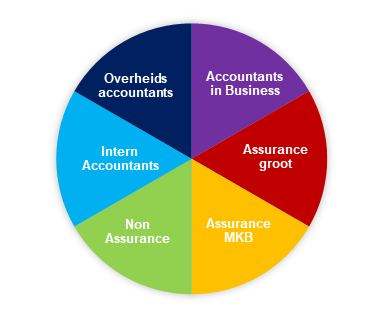 NBA-handreiking WHOA
38
10-2-2022
39